MOVING FROM ANXIETY TO RESILIENCY
PTSA PRESENTATION 2018
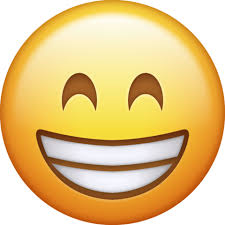 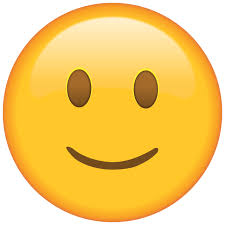 MORE EDUCATED & AWARE OF THEIR EXTENDED WORLD
MORE OPEN MINDED & CONCERNED ABOUT THEIR COMMUNITY AND WORLD
SMOKING CIGARETTES LESS
FEWER DRUNK DRIVING INCIDENTS
DECLINE IN TEENAGE PREGNANCIES & STIs
OVERALL PHYSICALLY SAFER
TEENS TODAY: THE GOOD NEWS
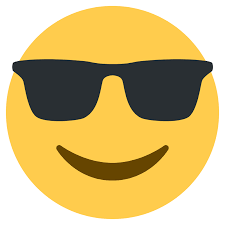 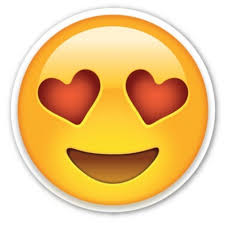 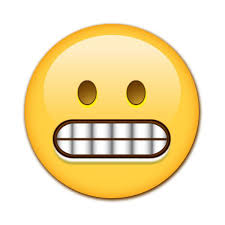 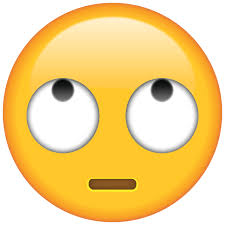 INCREASED ACCESSIBILITY TO OTHER TOBACCO PRODUCTS (VAPING/JUULING/MARIJUANA)
INCREASED PRESCRIPTION DRUG ADDICTIONS
INCREASED FINANCIAL RELIANCE ON PARENTS/FAMILIES
SLEEP DEPRIVATION
TEENS MORE TECH SAAVY…OFTEN MORE THAN PARENTS
NEW COLLEGE/JOB REALITIES
SEEK VIRTUAL ATTENTION
TEENS TODAY: THE NEW CONCERNS
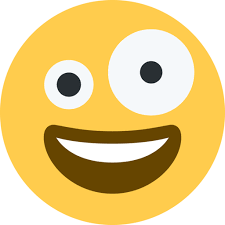 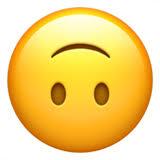 SINCE 2005, ALMOST A 40% INCREASE IN FEELINGS OF ANXIETY AND DEPRESSION.  
A HUGE SPIKE HAS OCCURRED SINCE 2010
TEENS TODAY: THE NEW CONCERNS
HOWEVER, STRESS DOES NOT EQUAL ANXIETY
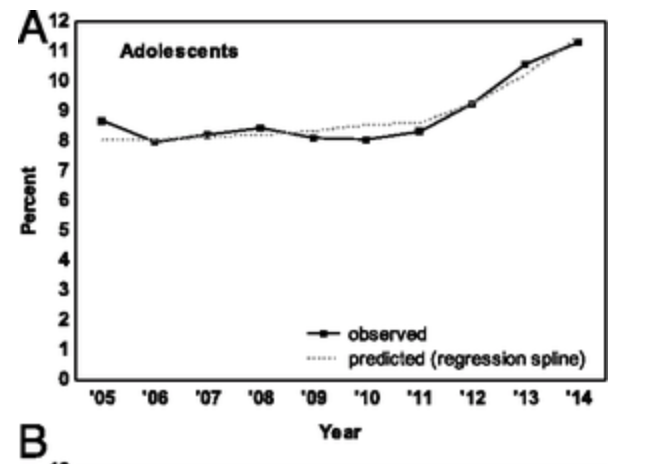 WHY THE INCREASE?
&
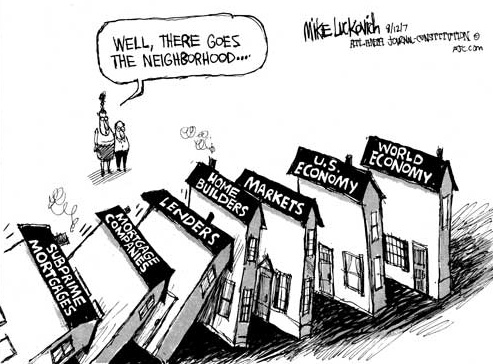 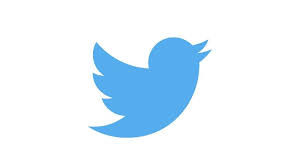 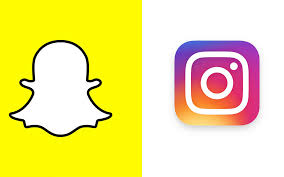 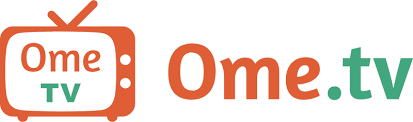 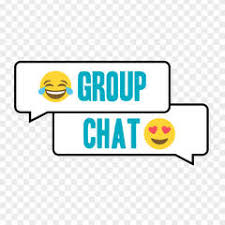 GONE ARE THE “DIARY UNDER THE BED” DAYS
GONE ARE THE “FACEBOOK ONLY” DAYS
ONLY 1/3 PARENTS FREQUENTLY SPEAK TO THEIR CHILDREN ABOUT ONLINE SAFETY.  EVEN FEWER FREQUENTLY MONITOR USAGE.
SCHOOLS DO NOT ENGAGE STUDENT DISCUSSIONS ABOUT HEALTHY TECHNOLOGY PRACTICES.
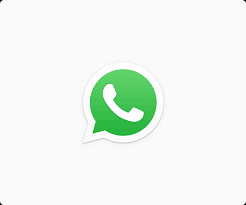 TECHNOLOGY CAN ALSO OVERWHELM ADULTS
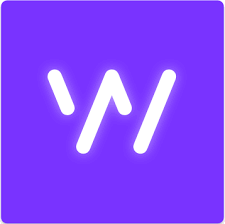 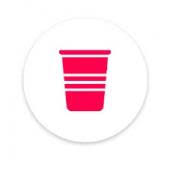 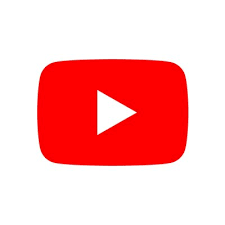 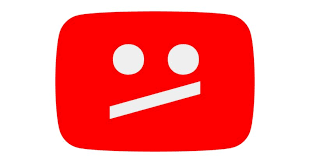 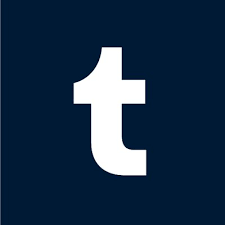 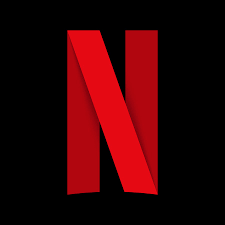 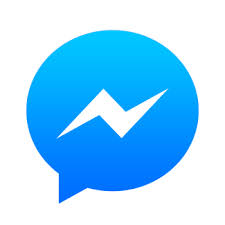 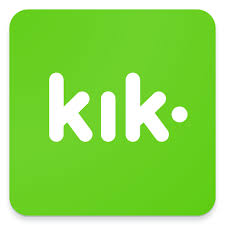 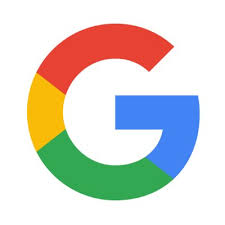 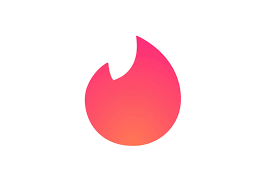 ESSENTIAL STRATEGY: RESILIENCY
REMINDER: STRESS DOES NOT EQUAL ANXIETY
Brave v. Risky

Liberty v. No Limits

Private v. Secret

Trust v. Faith

Forgive v. Excuse

Caring v. Worrying

Authentic Attention v. Virtual Attention
STRATEGIES
“I’ll Take Care of It” actually increases anxiety, despite best intentions
Boundary setting that relies upon individuals to take personal responsibility for thoughts and actions in age appropriate ways. The following are some criteria for establishing and enforcing cyber safe house rules:


Consider internet access and smart phones as a rite of passage – not a right.
No secrets, no surprises. Transparency is mandatory.
Explain why the rule exists and how they benefit individuals and the family
Regulate schedule and access to cyber tools 
Unplug phones at a designated time in the evening
Establish and enforce consequences for rules violations
Clean slate. Once a consequence has been enforced give your child a clean slate, expressing confidence in your child’s ability to stand corrected.
Establish family-approved app list
STRATEGIES: EXAMPLE
HOW PCHS SUPPORTS RESILIENCY: ACADEMIC SUPPORT
HOW PCHS SUPPORTS RESILIENCY: SOCIO-EMOTIONAL WELLNESS
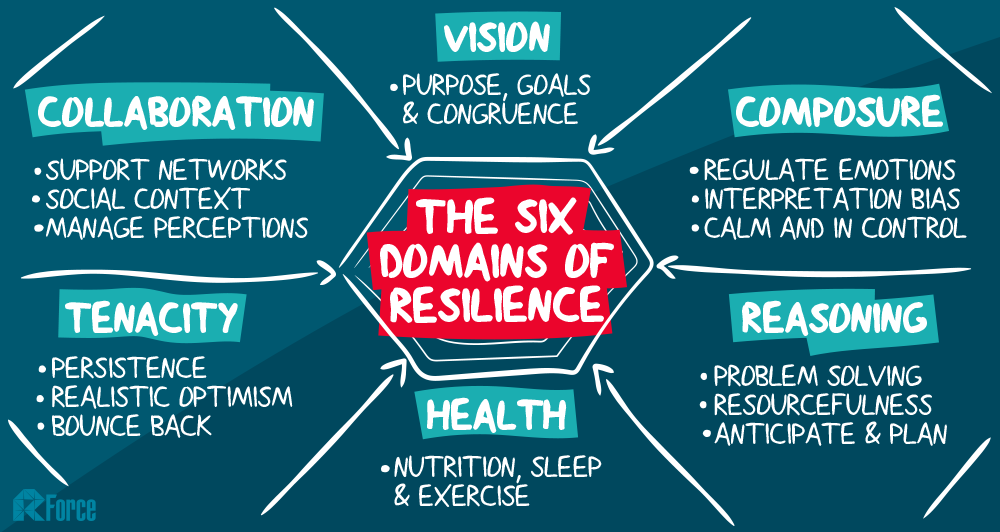 Your children are the experts about their thoughts and actions. Together we must educate the child so they can learn how to become trustworthy and take responsibility for their own thoughts and actions.